November 2020
Dual-Carrier Index Modulation
Date: 2020-11-02
Authors:
Slide 1
Ali Tugberk Dogukan, Vestel
November 2020
Introduction
MCS0 DCM has been proposed in [1] and it will be supported in 11be for 1ss.
Index modulation (IM) is a promising method to increase the data rate by exploiting the indices of building blocks such as transmit antennas and subcarriers.
In this presentation, we propose a method called dual-carrier index modulation (DC-IM) which combines DCM and IM techniques.
To further increase the error performance, we propose triple-carrier index modulation (TC-IM).
Slide 2
Ali Tugberk Dogukan, Vestel
November 2020
DC-IM modulation scheme
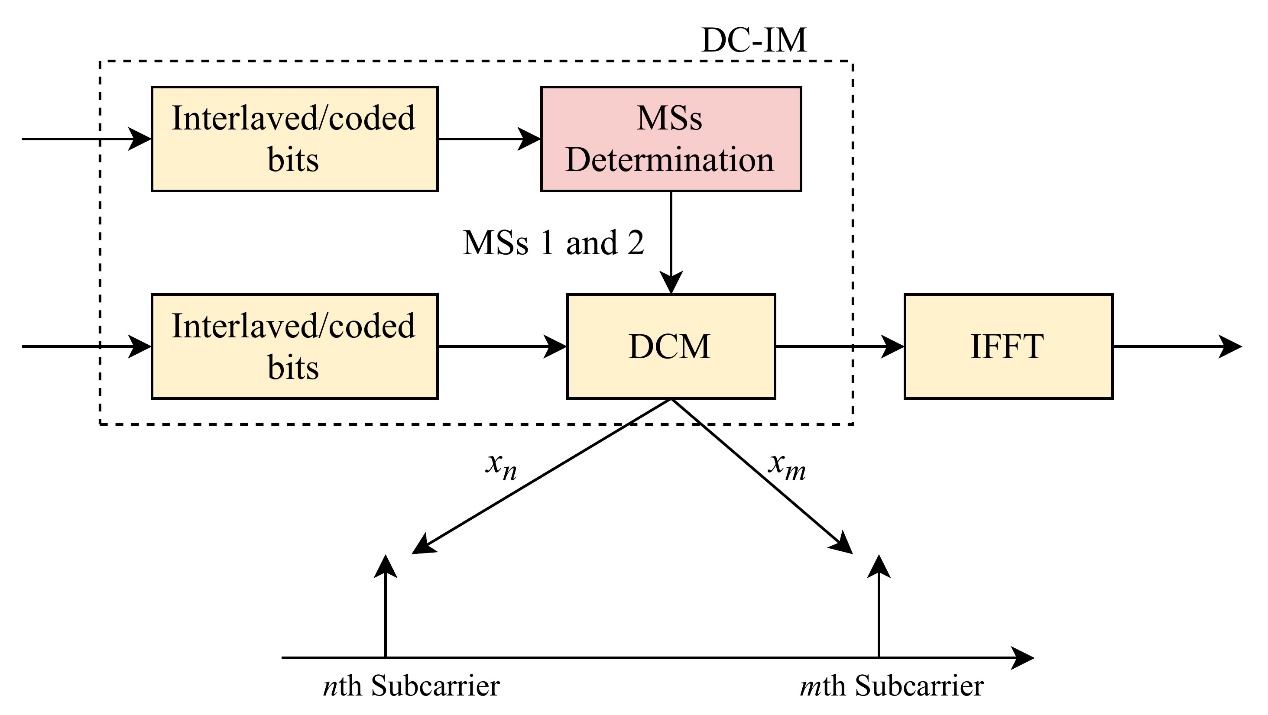 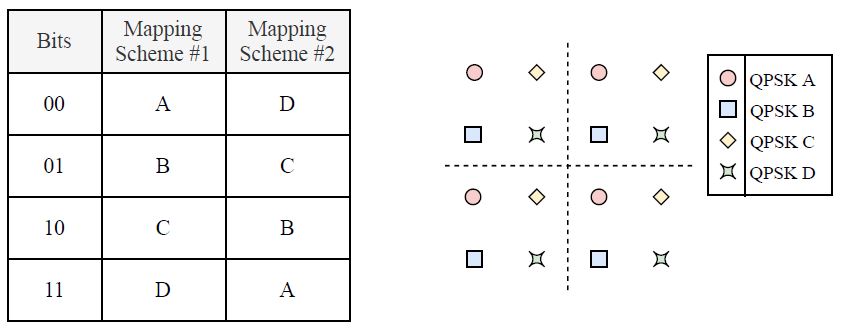 Slide 3
Ali Tugberk Dogukan, Vestel
November 2020
TC-IM modulation scheme
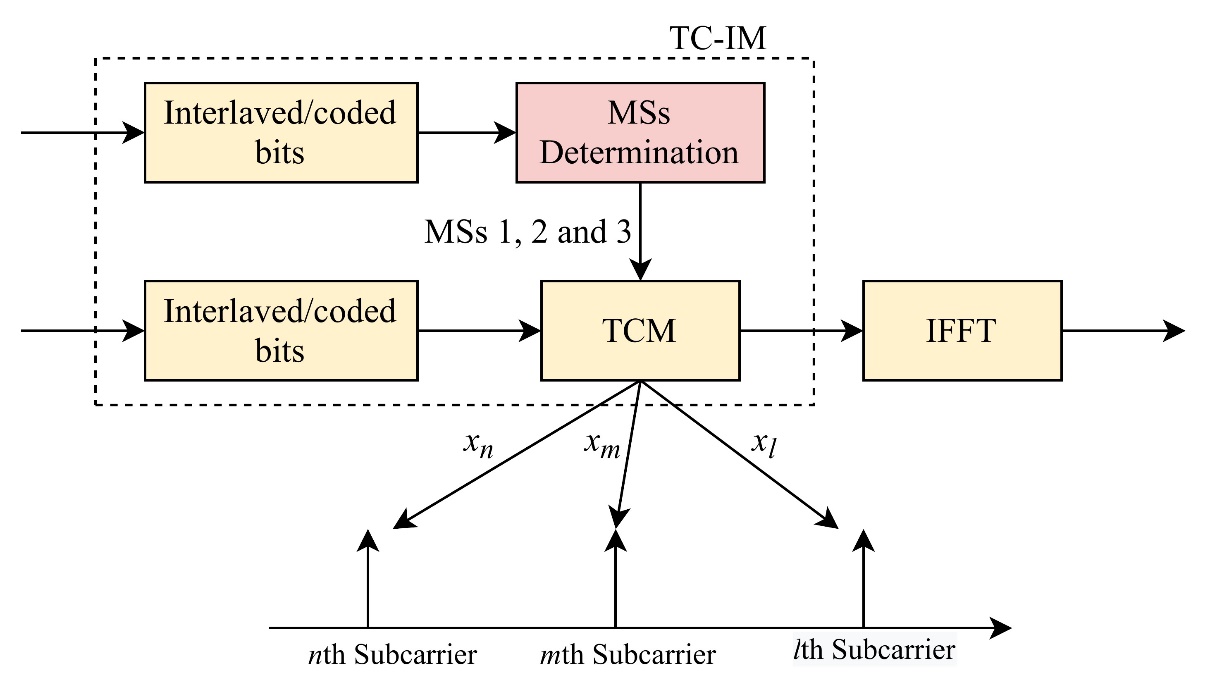 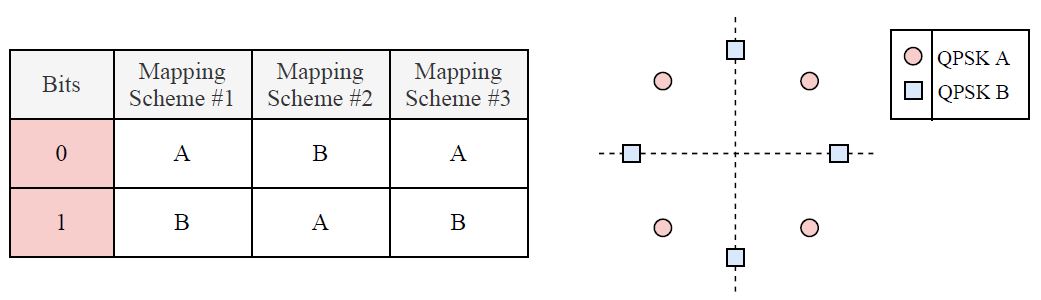 Slide 4
Ali Tugberk Dogukan, Vestel
November 2020
Simulation Results
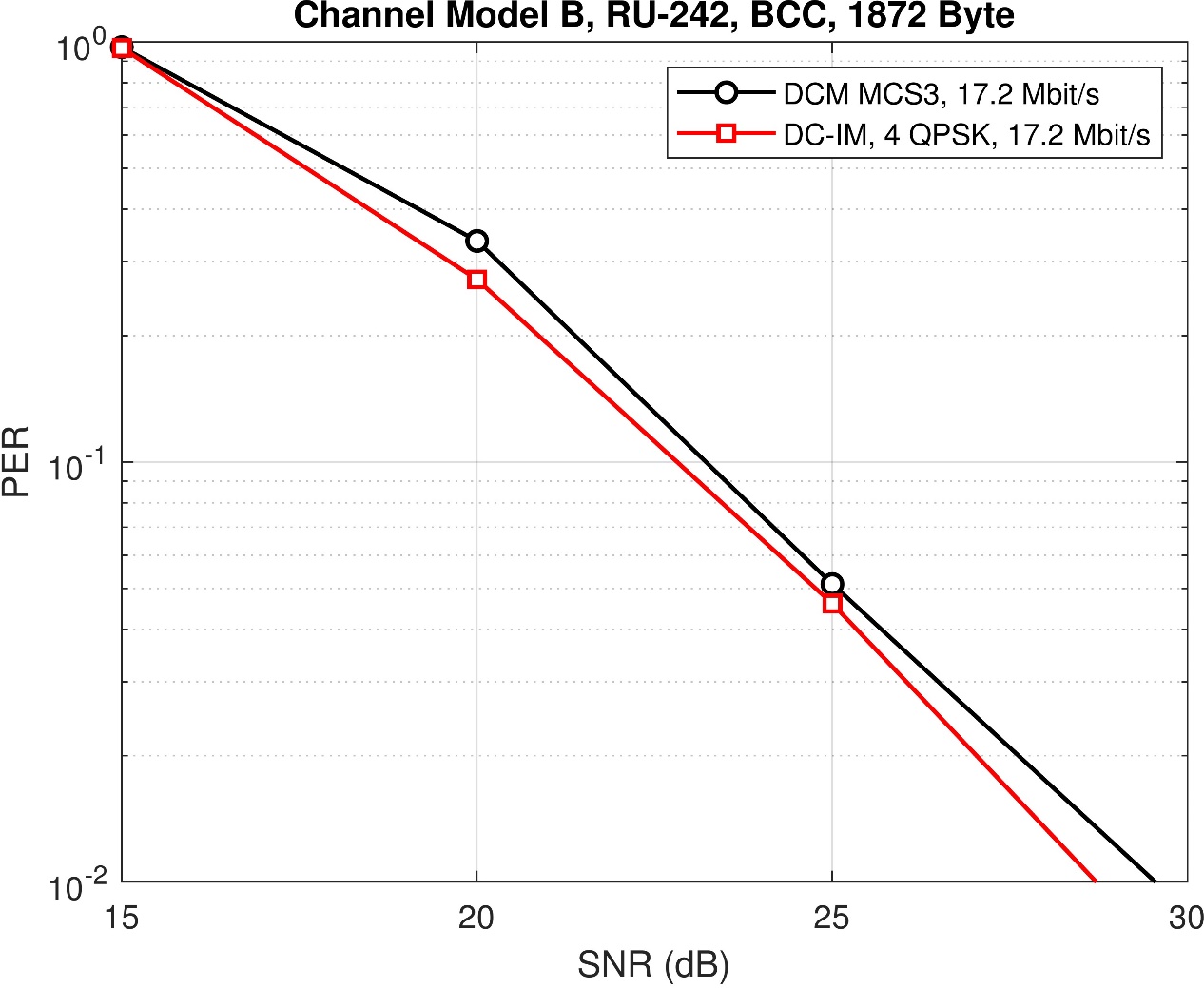 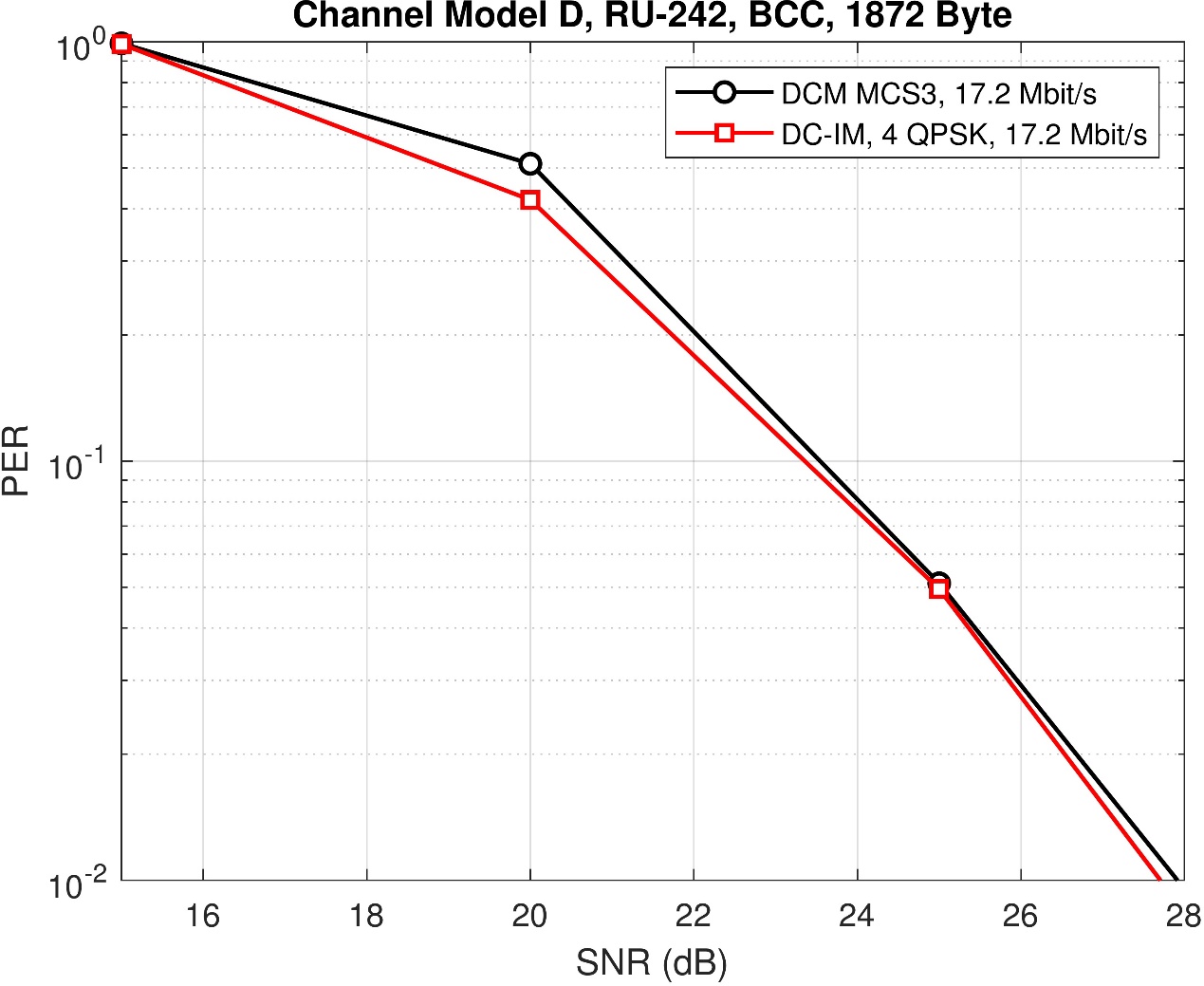 Slide 5
Ali Tugberk Dogukan, Vestel
November 2020
Simulation Results (Cont’d)
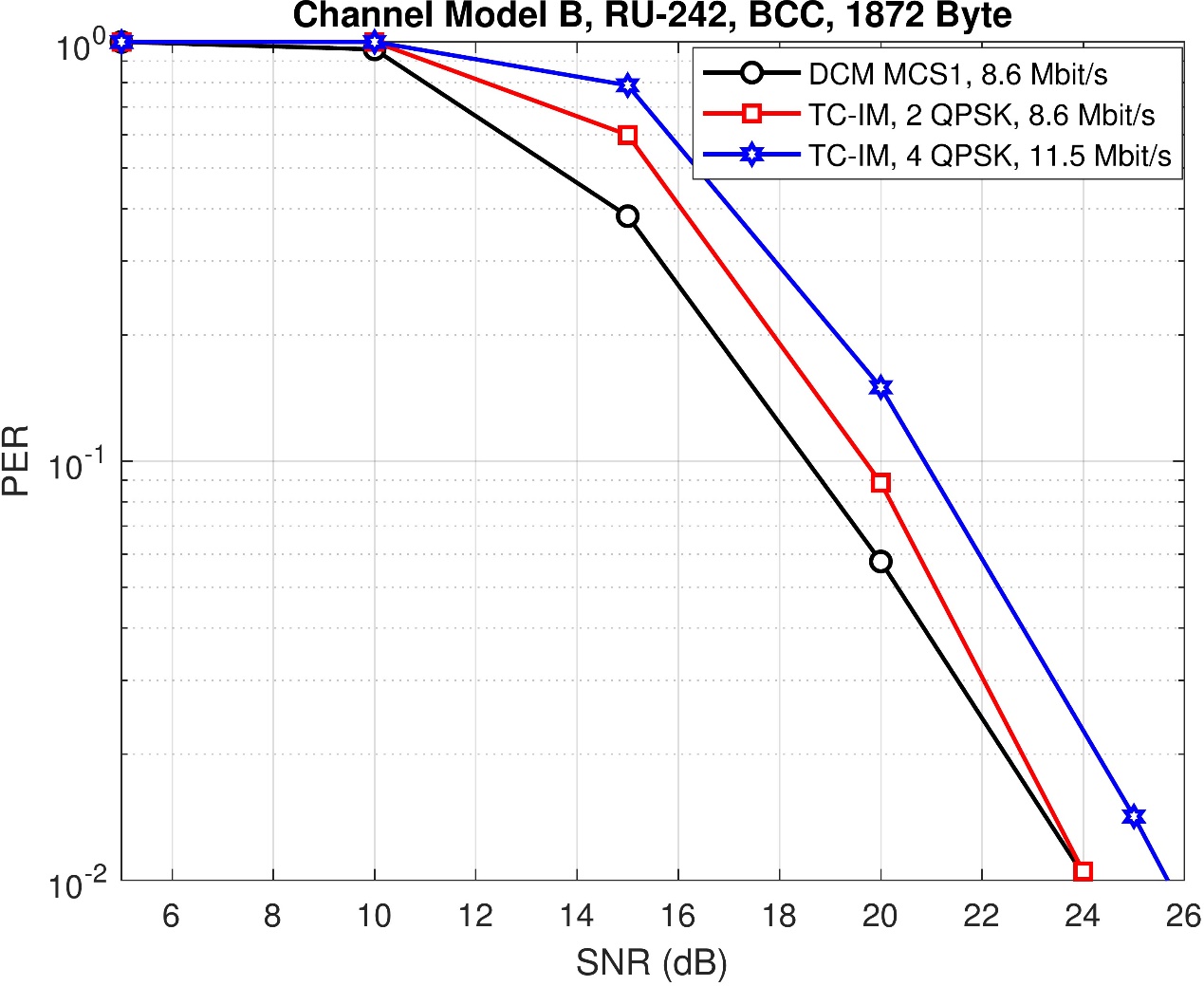 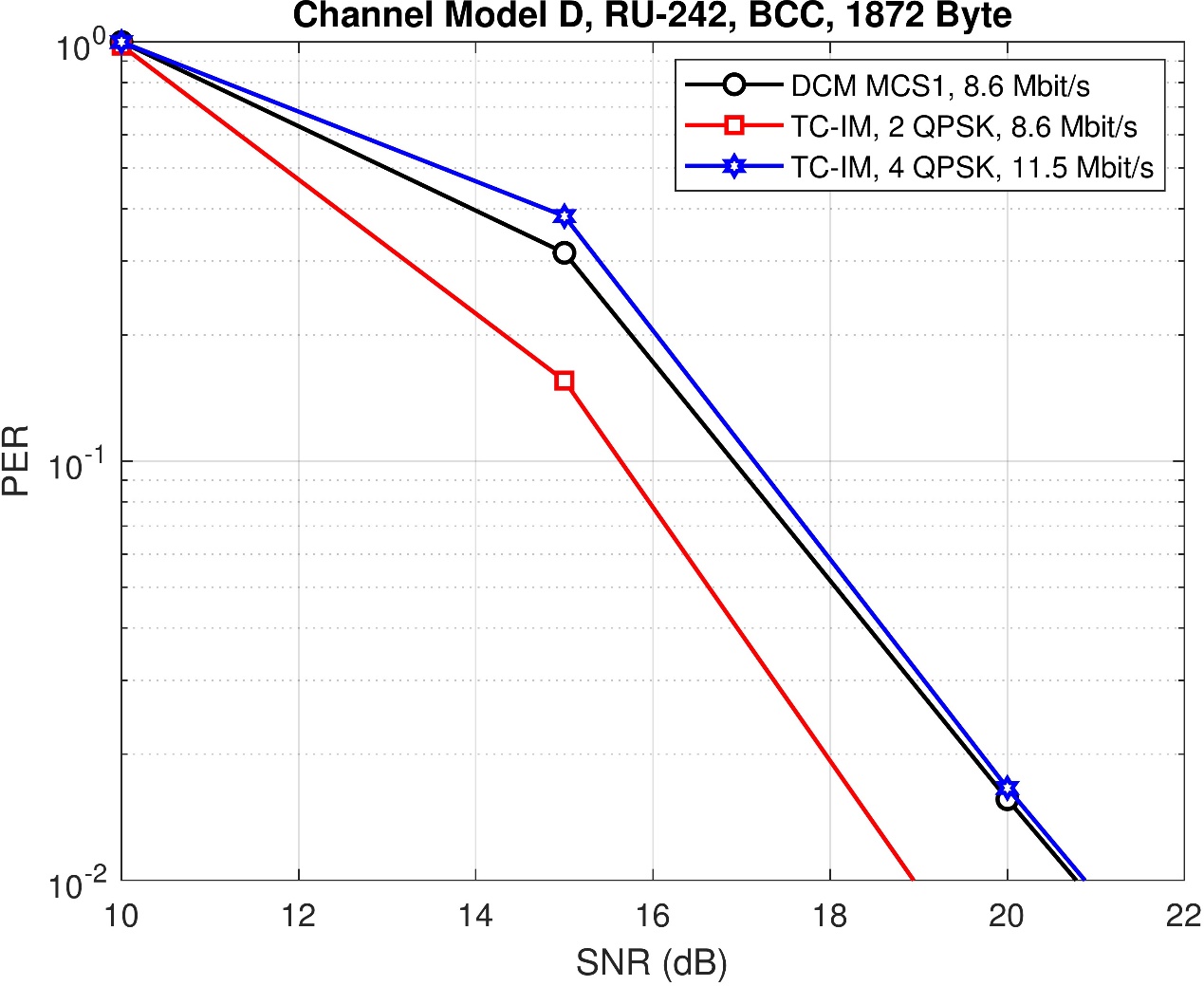 Slide 6
Ali Tugberk Dogukan, Vestel
November 2020
Conclusion
DC-IM modulation scheme is proposed.
TC-IM modulation scheme is proposed.
Slide 7
Ali Tugberk Dogukan, Vestel
November 2020
Straw Poll #1
Do you agree that DC-IM for Nss=1 is a MCS in 11be?
Slide 8
Ali Tugberk Dogukan, Vestel
November 2020
Straw Poll #2
Do you agree that TC-IM for Nss=1 is a MCS in 11be?
Slide 9
Ali Tugberk Dogukan, Vestel
November 2020
References
[1] 11-20-0986r0 Jianhan et al. “DCM for range extension in 6GHz LPI”
Slide 10
Ali Tugberk Dogukan, Vestel